Informatie overstap naar  Compaen TL/GL
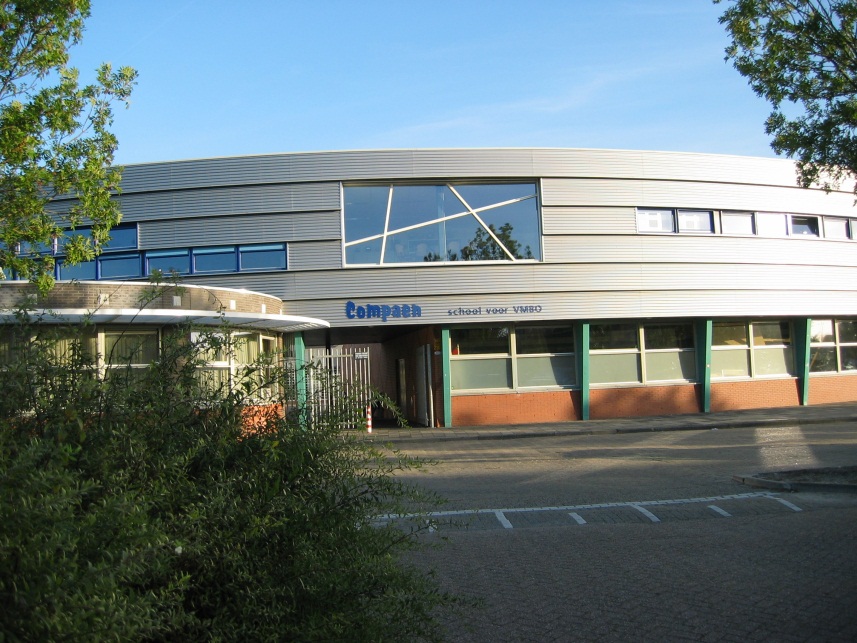 april 2021
Programma:
Algemene informatie Compaen
Onderwijsaanbod
Leerjaar 2
Leerjaar 3
Leerjaar 4
Projecten, begeleiding en LOB
Procedure aanmelding
Splitsing TL en beroepsgericht
Algemene informatie Compaen:
Ongeveer 800 leerlingen
Veel instromers afgelopen jaren, dus veel ervaring met tussentijdse instroom
Begeleiding in school
(klassen)mentor, intern ondersteuningsteam
Coördinator bestrijding pesten en absentie
Communicatie met ouders (verplicht startgesprek mentor-ouders-leerling, gesprekken op afspraak)
[Speaker Notes: Instromers zijn teleurgesteld in zichzelf en de school, zelfvertrouwen, ZT, verzuim, Ouders mail, sms, veel contact vooral via mentor – niet alleen op avonden]
Onderwijsaanbod op Compaen:
4 leerwegen:
Basisberoepsgerichte Leerweg 	BB
Kaderberoepsgerichte Leerweg	KB
Gemengde Leerweg		GL
Theoretische Leerweg		TL
Belangrijk op Compaen
Motivatie door keuzemogelijkheden
Veel projecten
Veel leren buiten de school
25 april 2012
Informatieavond overstappers
Procedure aanmelding:
Zaanse afspraken

Alles gaat via de huidige school
Leerjaar 2 TL:
Veel vakken
Loopbaan Oriëntatie en Begeleiding
Keuze projecten:
Koken, CSI, schilderen, textiel, beeldhouwen, EHBO, Spaans, sport, zelfverdediging etc.
Leerjaar 3 TL:
Vakkenpakketkeuze leidt tot minder vakken
Loopbaan Oriëntatie en Begeleiding
Oriënterende stage
CKV afsluiten
Bij start in VMBO 3 moet dus een pakketkeuze ingeleverd worden
[Speaker Notes: In leerjaar 3 wordt al een pakket gekozen dat in leerjaar 4 nog meer wordt toegespitst op de vervolgopleiding. Bij LOB wordt daar veel aandacht aan besteed.]
V = verplicht

PK = Minimaal 2 		
K = Aangevuld tot 	5 vakken
Leerjaar 3 GL :
Ideaal als je weet welke richting je op wilt
TL advies noodzakelijk
3 TL keuzevakken (ipv 5)
Aangevuld met een profiel: HBR, Z&W, BWI (7 uur in de week)
Leerjaar 4 TL/GL :
Examenjaar met P.T.A.
Vakkenpakket kiezen uit de vakken van klas 3
Sectorwerkstuk met presentatie
Extra examenvak(ken) mogelijk
Contactgegevens:h.eshuijs@compaenvmbo.nl0653312521
Op onze site staat veel informatie en er staan filmpjes die een indruk geven van onze school.
Er is veel te vertellen en te vragen over Compaen. Ik raad u aan contact op te nemen zodat we de specifieke situaties kunnen bespreken
U kunt altijd een afspraak maken voor een kennismaking en rondleiding met uw zoon/dochter
25 april 2012
Informatieavond overstappers